Интерактивная викторина
«Профессии сельского хозяйства в пословицах»
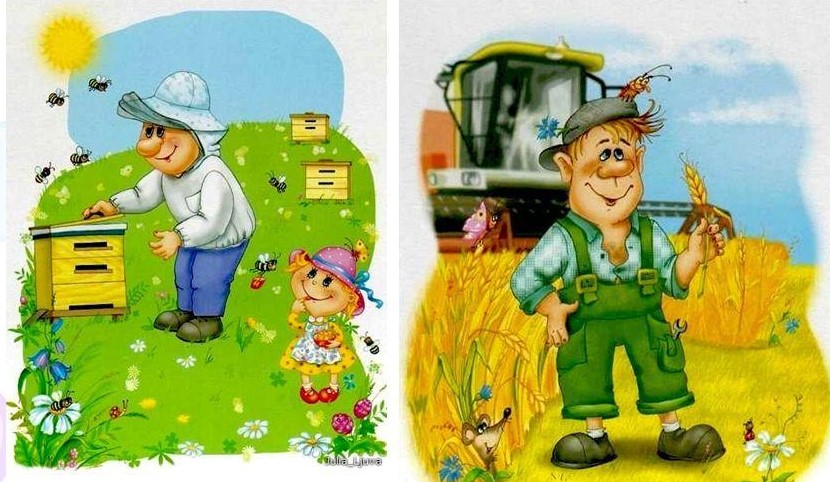 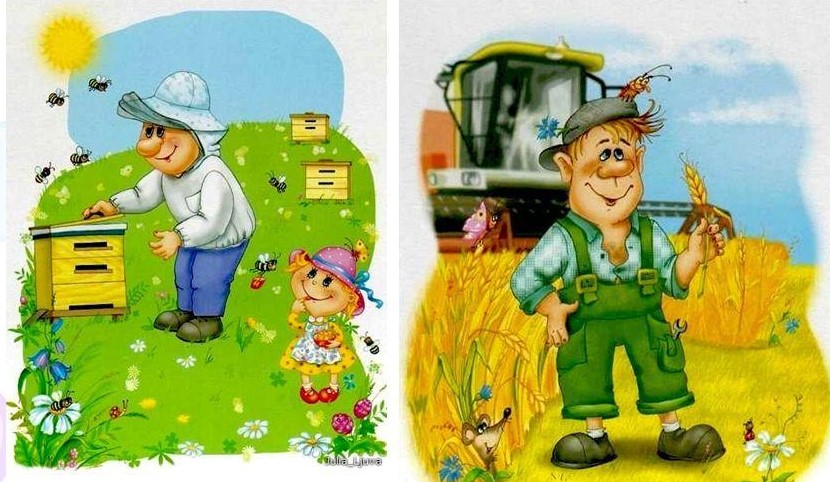 Ребята!
Попробуйте отгадать профессию человека в сельском хозяйстве, которая скрыта в пословице. 
Для проверки нажмите мышкой на пустую плашку.
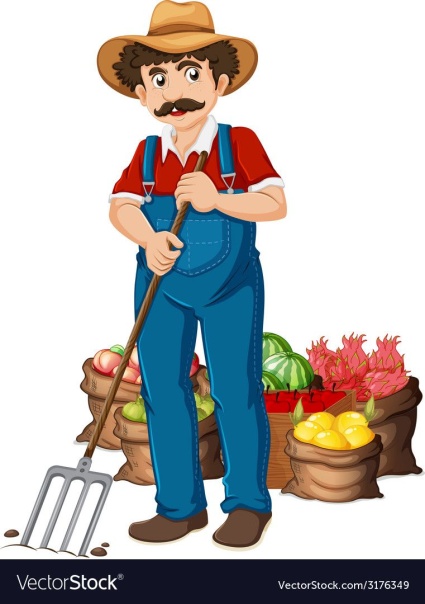 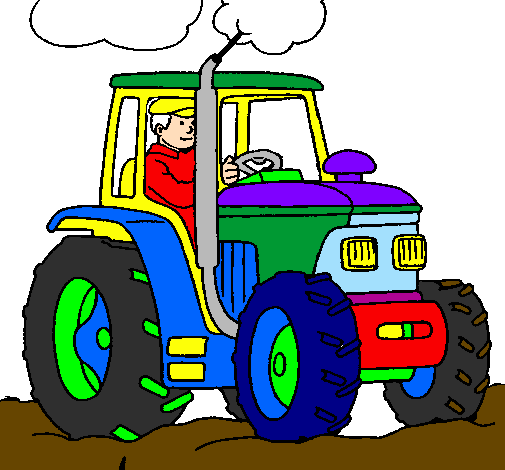 Трактором пахать - не лопатой махать.
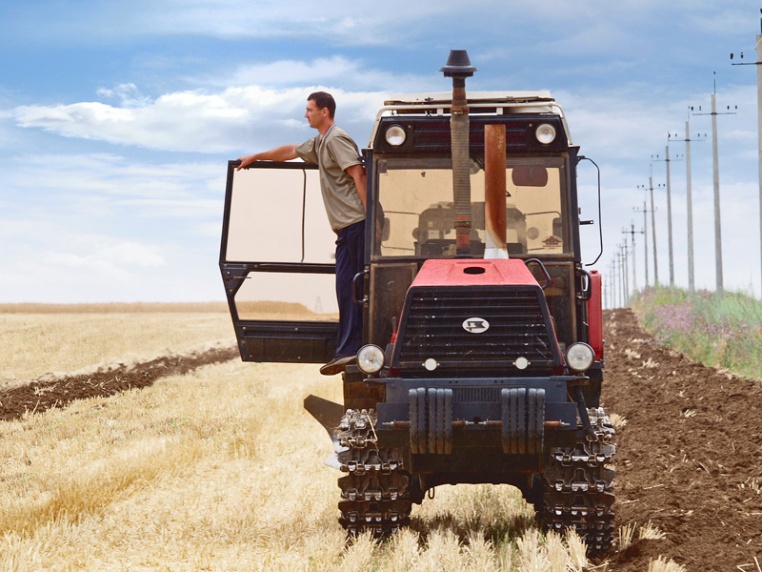 тракторист
Цыплят по осени считают.
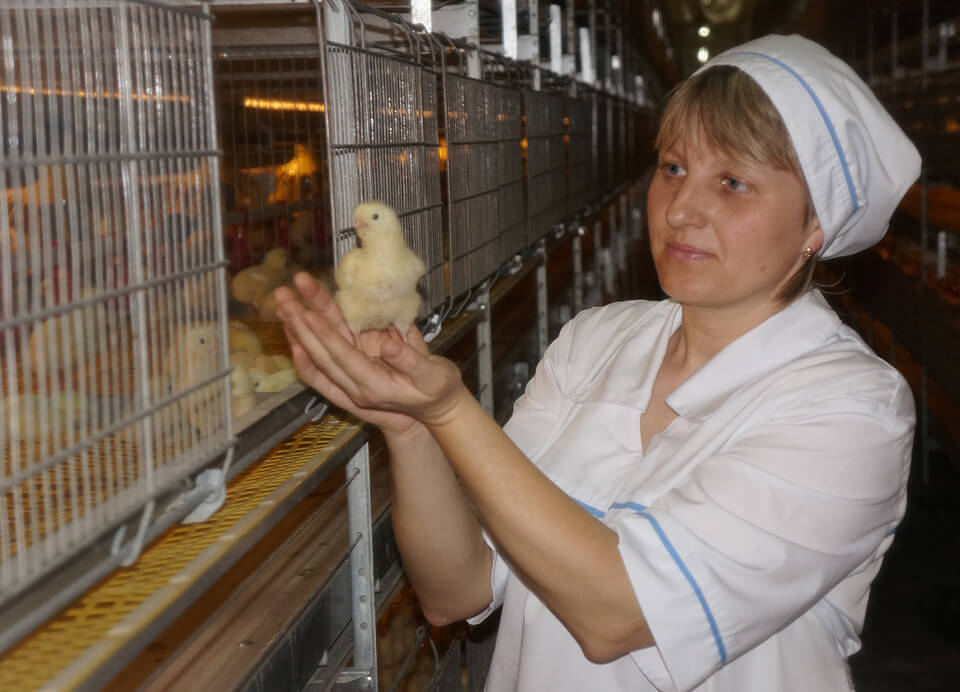 птичница
Куй железо, пока горячо.
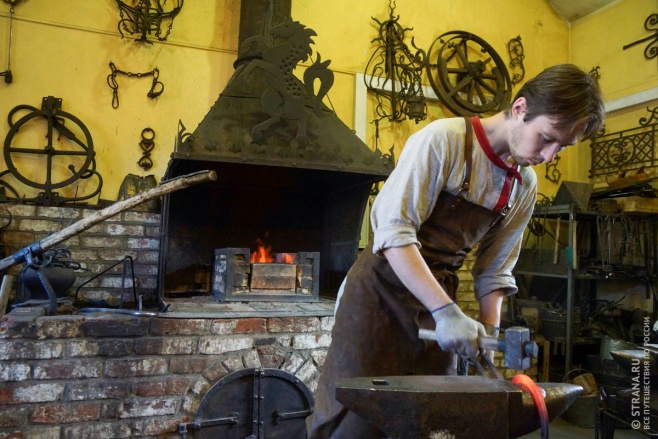 кузнец
Коси, коса, пока роса; роса долой, и ты домой.
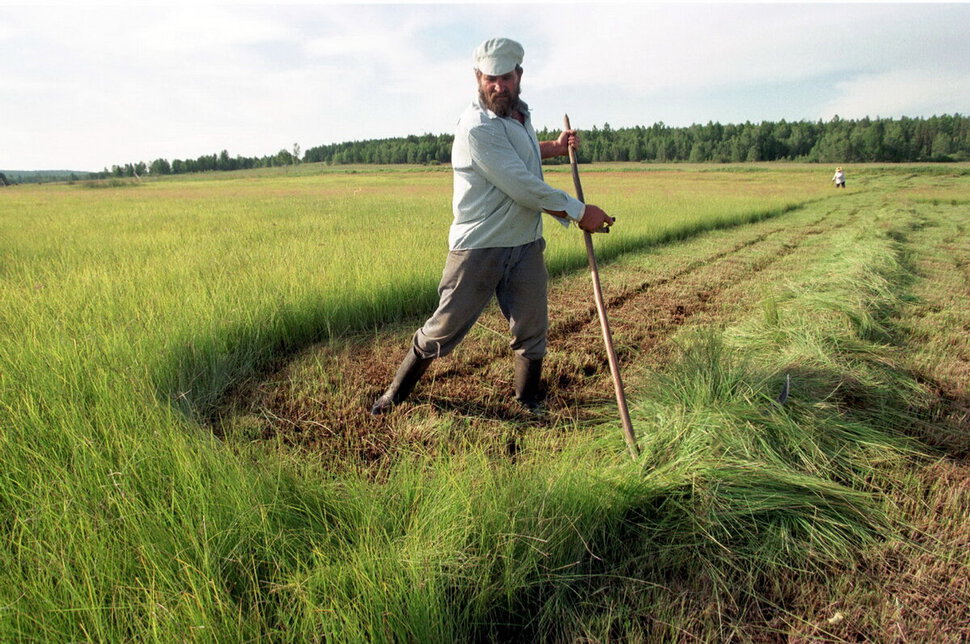 косарь
Хозяйство вести - не бородой трясти.
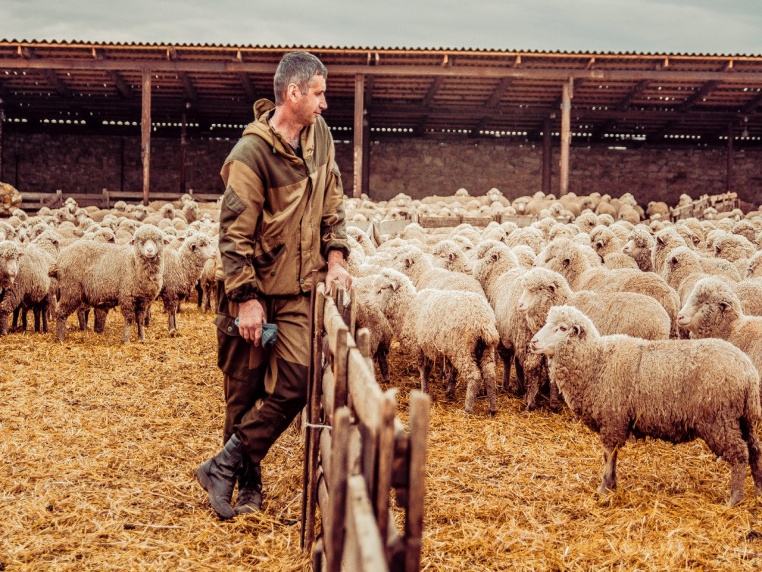 фермер
Кто с агротехникой дружит, об урожае не тужит.
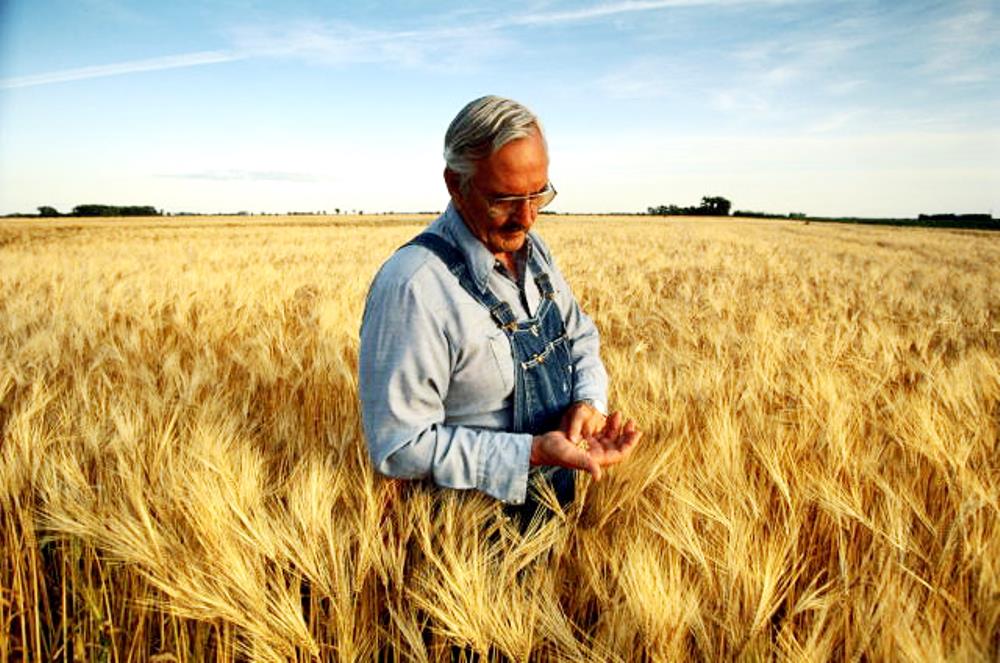 агроном
Раньше рожь руками жали, теперь комбайны зашагали.
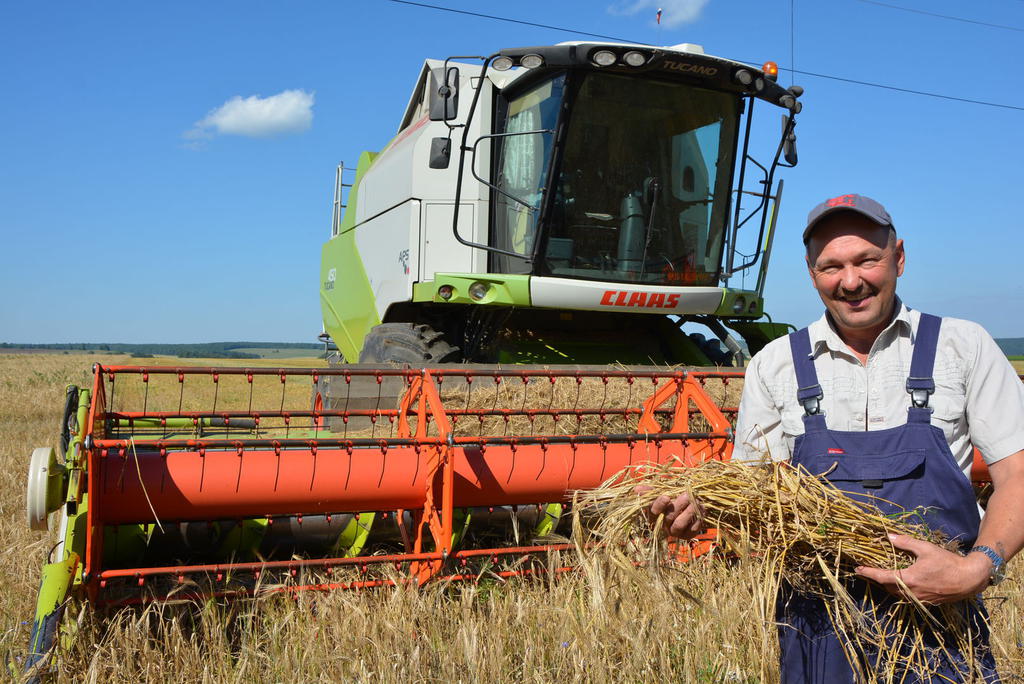 комбайнёр
Каков сад, таковы и яблоки.
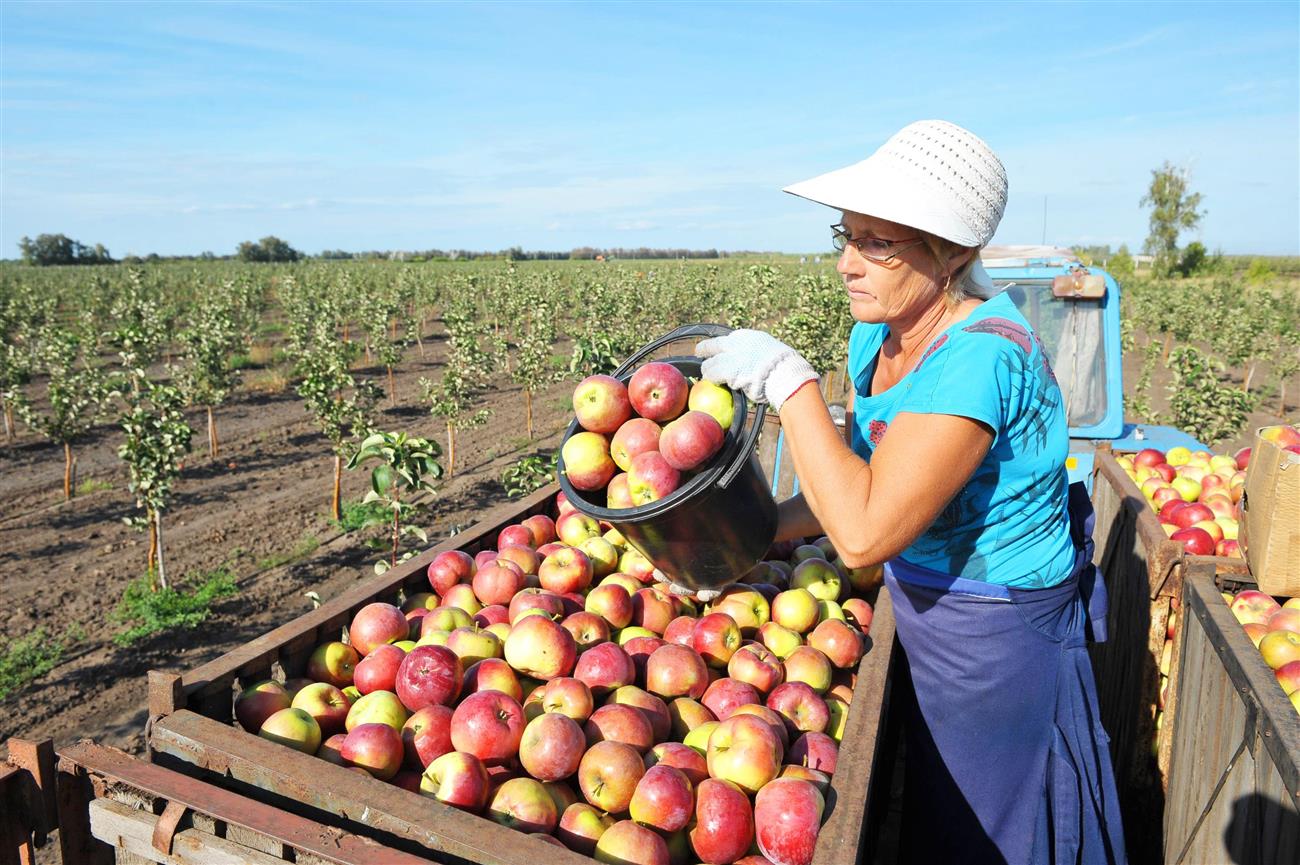 садовод
Что смолотишь, то и в амбар положишь.
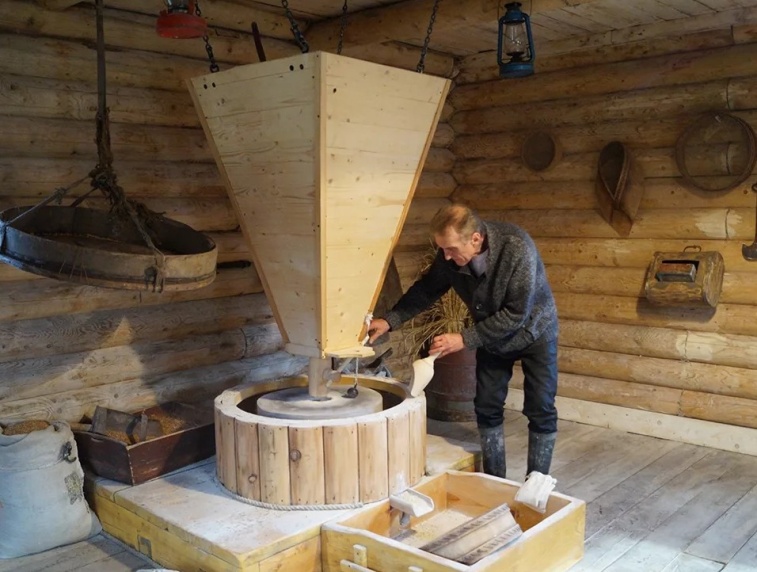 мельник
Машина любит ласку, уход и смазку.
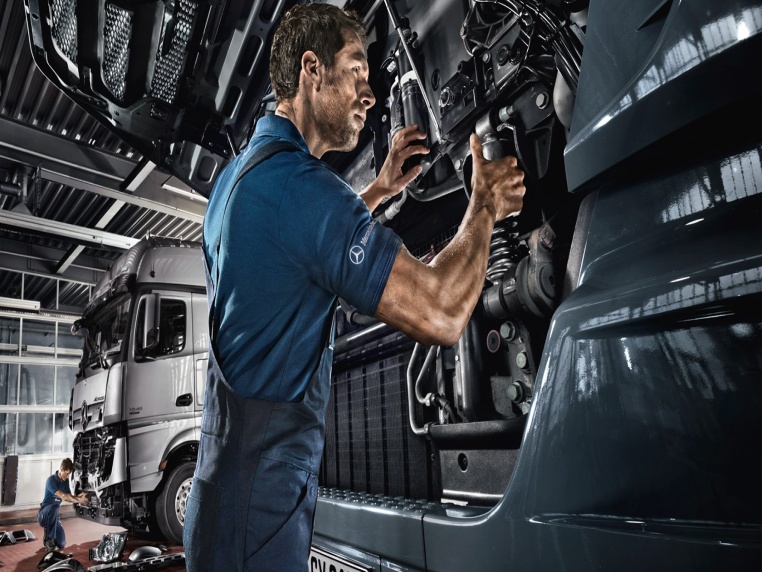 автомеханик
От чёрной коровки да белое молочко.
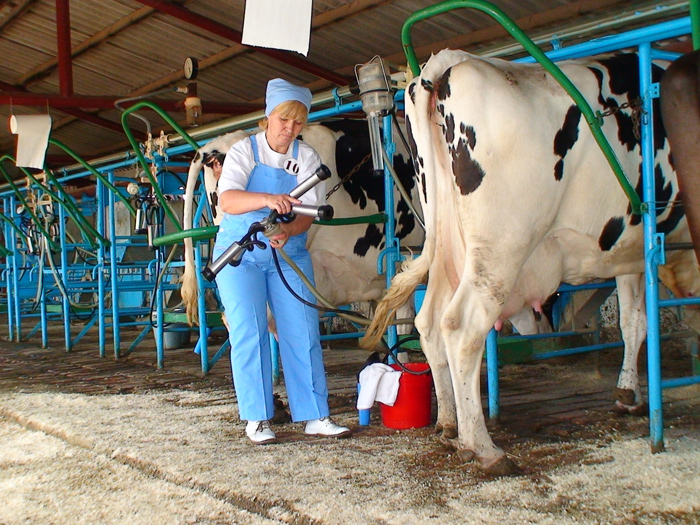 доярка
Где правильный учёт, там зерно не утечёт.
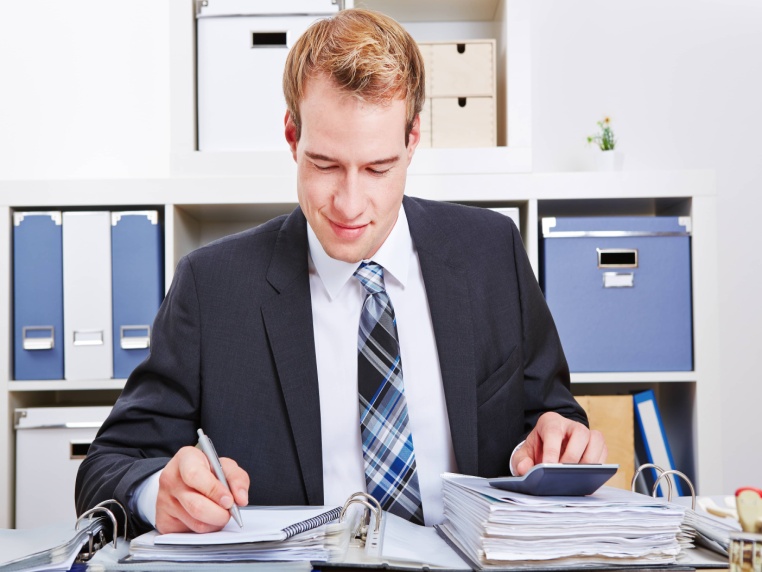 счетовод
Чтобы пчёл водить, надо сердцем их любить.
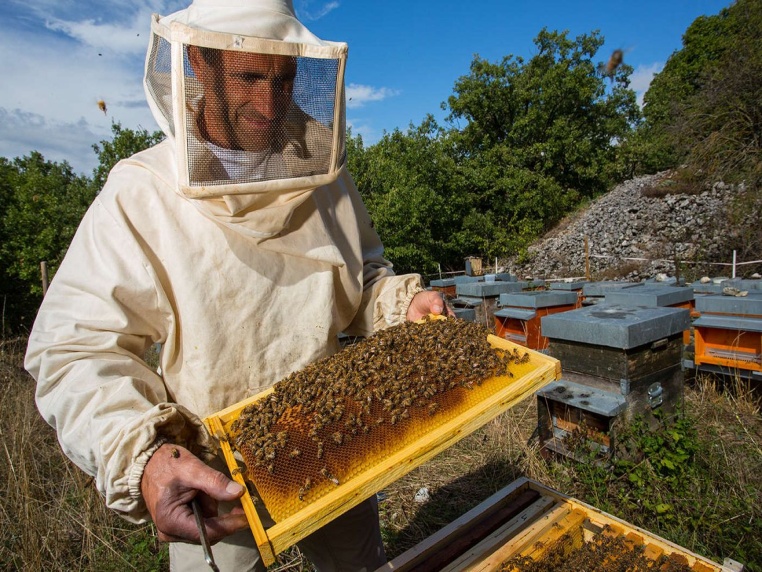 пчеловод
Не вырастишь овощей – не сваришь и щей.
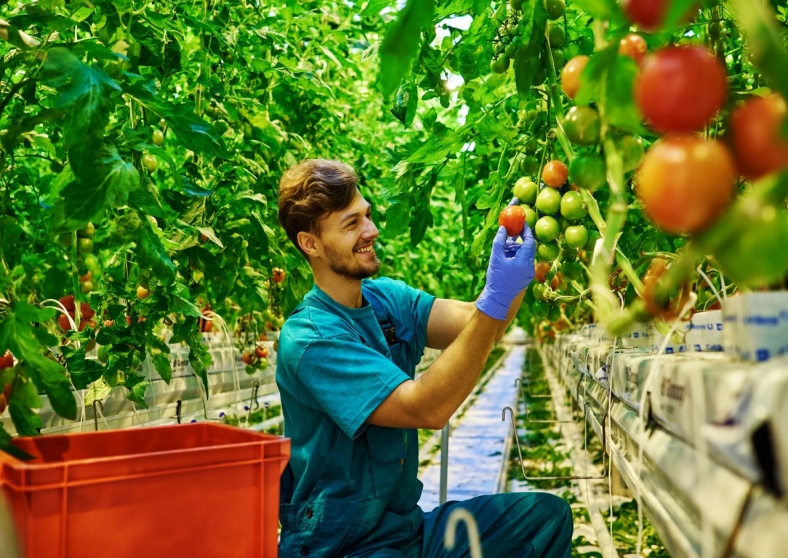 овощевод
Все профессии прекрасны.Все профессии важны.Знаем мы, что наши рукиБудут Родине нужны!
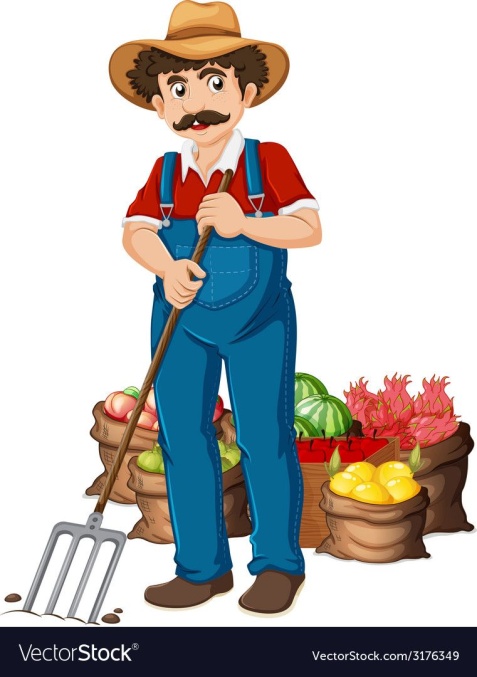 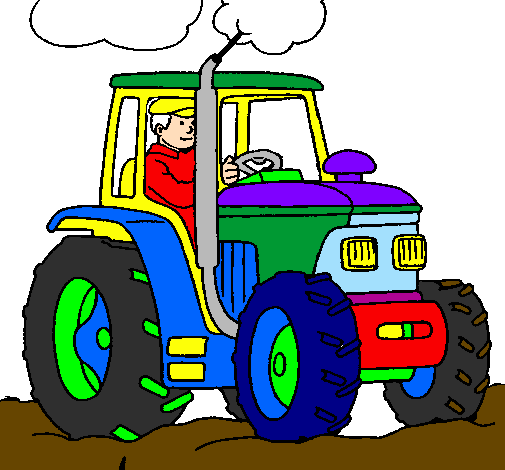 Используемые источники:
https://phonoteka.org/uploads/posts/2022-02/1644972093_20-phonoteka-org-p-fon-dlya-prezentatsii-bezhevii-s-ramkoi-21.jpg фон
http://mdobu9buz.ucoz.ru/ZHANNA/user_file_60a0adcac91be_7_8.jpeg профессии
https://i.pinimg.com/originals/17/87/87/17878726e0e568c0fb811e3c75f85106.jpg фермер
http://gg34.ru/images/stories/sev.jpg тракторист 
https://cdn5.coloringcrew.com/coloring-book/painted/201133/9a93e046009f45ca0a451831ad2ed9b7.png тракторист 
https://cryptonyka.su/wp-content/uploads/2020/06/razvedenie-ptic7.jpg птичница
http://telma.pribaikal.ru/wp-content/uploads/2020/05/slide0015_image044.jpg кузнец
https://i.sunhome.ru/dreamer/102/skoshennyie-nogi.xxl.jpg косарь
http://ic.pics.livejournal.com/stav26/49386233/1419106/1419106_original.jpg фермер
http://ktoapk.ru/upload/iblock/563/5638a86ec49becce536896c7e0833878.jpg агроном
https://stihi.ru/pics/2020/04/13/5911.jpg комбайнёр
https://st.volga.news/image/w1300/h900/max/05e2eeec-407a-4872-88d5-0158a9deac7e.jpg садовод
https://fb.ru/media/i/1/9/7/6/8/0/1/i/1976801.jpg мельник
https://kartinkin.net/uploads/posts/2021-07/1627086019_22-kartinkin-com-p-fon-avtomekhanik-krasivo-23.jpg автомеханик
https://postila.ru/data/a4/5f/f2/f8/a45ff2f86d5691c78c54b1173ebe66568691d14b00d0aa0e62de8e6525d75b64.jpg доярка
https://vseprorazvod.ru/wp-content/uploads/2019/04/Alimenty-bolshe-chem-zarplata-kak-dejstvovatR-V-v-takoj-situacii-2.jpg счетовод
https://proprikol.ru/wp-content/uploads/2020/11/kartinki-pchelovod-7.jpg пчеловод
https://sun9-20.userapi.com/impg/DGEz13k7tyV580VBo_p4xK692ZB8Xf3nVePHng/ibG8ElzvRhs.jpg?size=1280x853&quality=96&sign=e79fe8404b27870974b73f92d95767bd&c_uniq_tag=wZmuJXlNiuF-eCC0KOE0zOTQpjP8uC2onkrLmIdzYOs&type=album овощевод
Стихи Л. Олифировой